Использование и пользователи электронных ресурсов: из опыта Санкт-Петербургского государственного университета
2018
7-я Международная научно-практическая конференция
«Научное издание международного уровня - 2018:
редакционная политика, открытый доступ, научные коммуникации», МОСКВА, Финансовый университет при Правительстве РФ, 
24 АПРЕЛЯ 2018 года
СРЕДСТВА, ПОТРАЧЕННЫЕ СПБГУ НА ПЕЧАТНЫЕ И ЭЛЕКТРОННЫЕ РЕСУРСЫ в 2017 ГОДУ
354 года «журнального доступа»
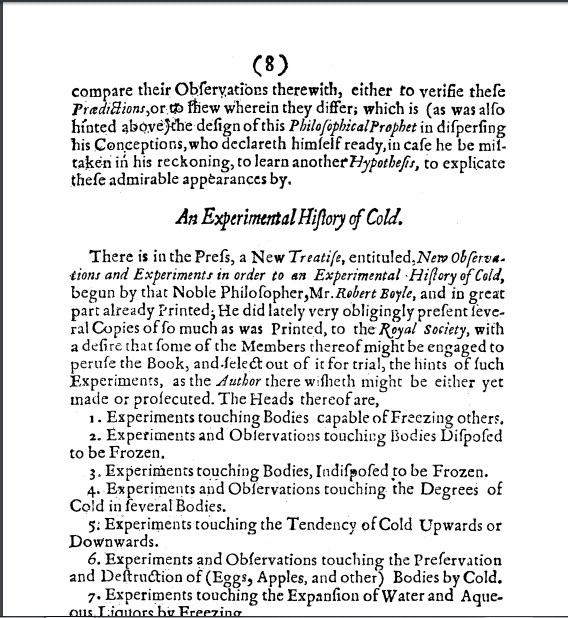 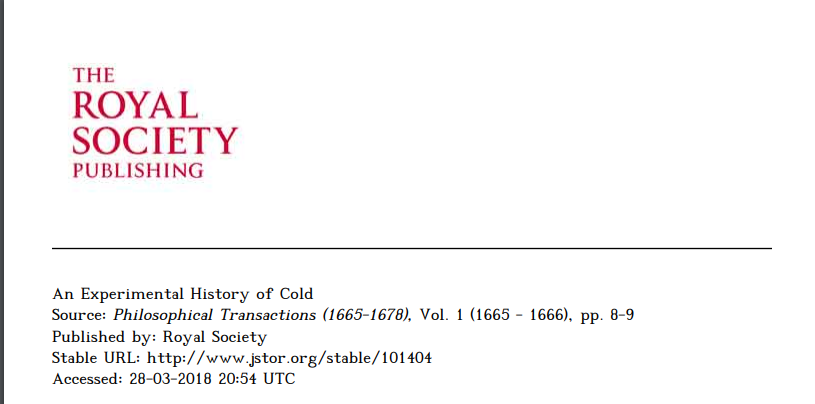 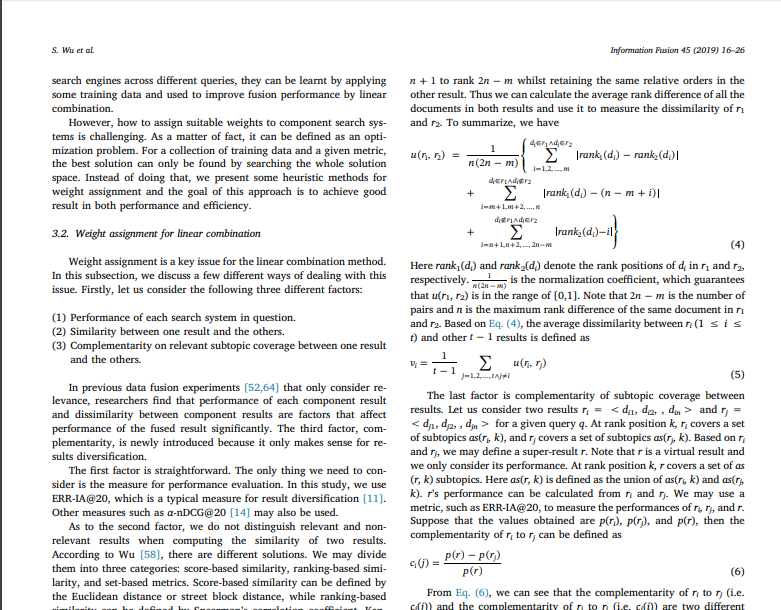 [Speaker Notes: слияние]
Огромные книжные коллекции
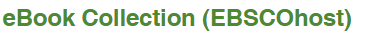 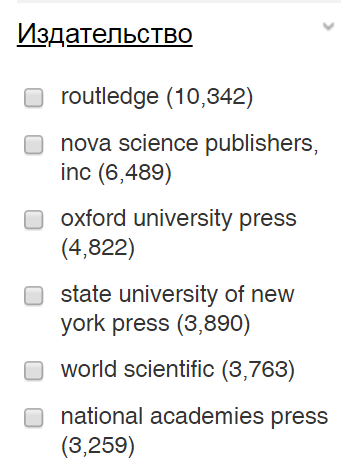 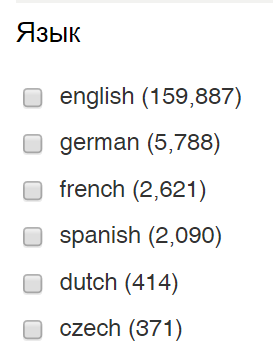 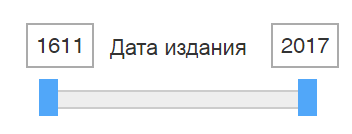 [Speaker Notes: слияние]
ProQuest Dissertations & Theses Global
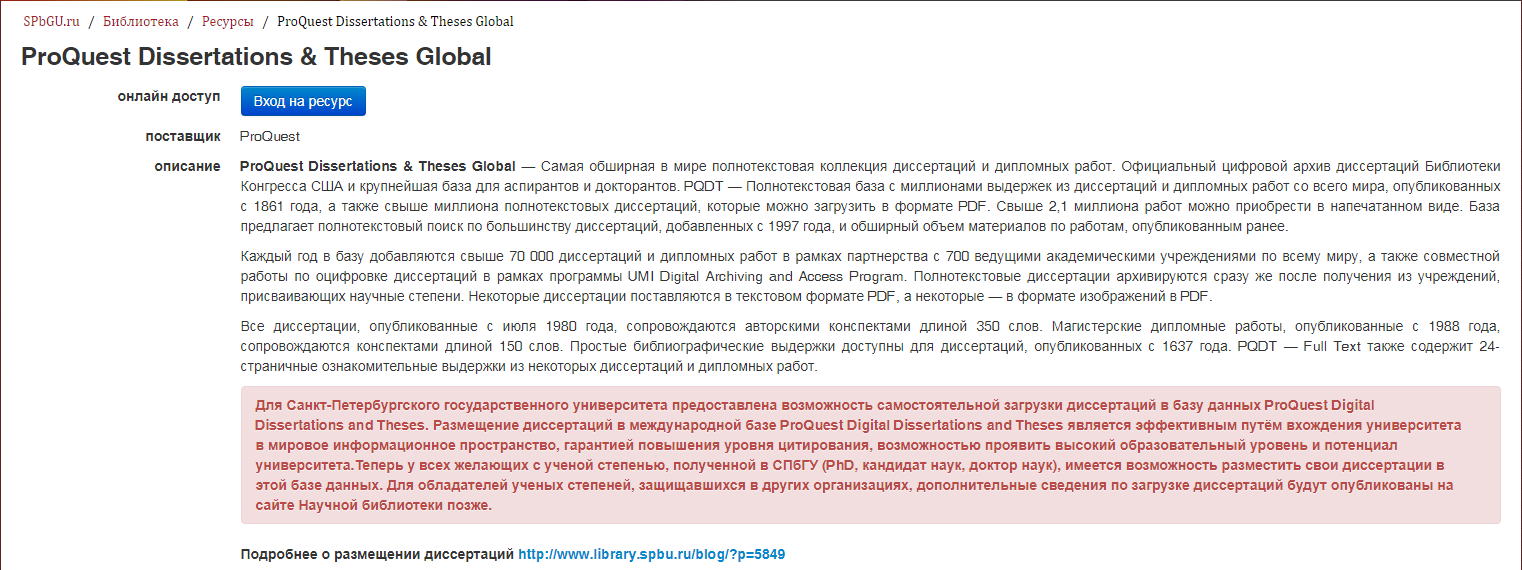 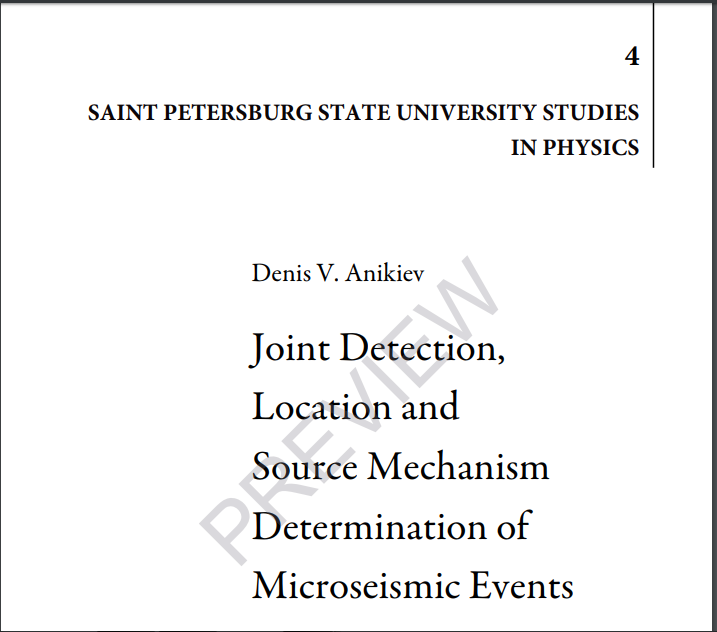 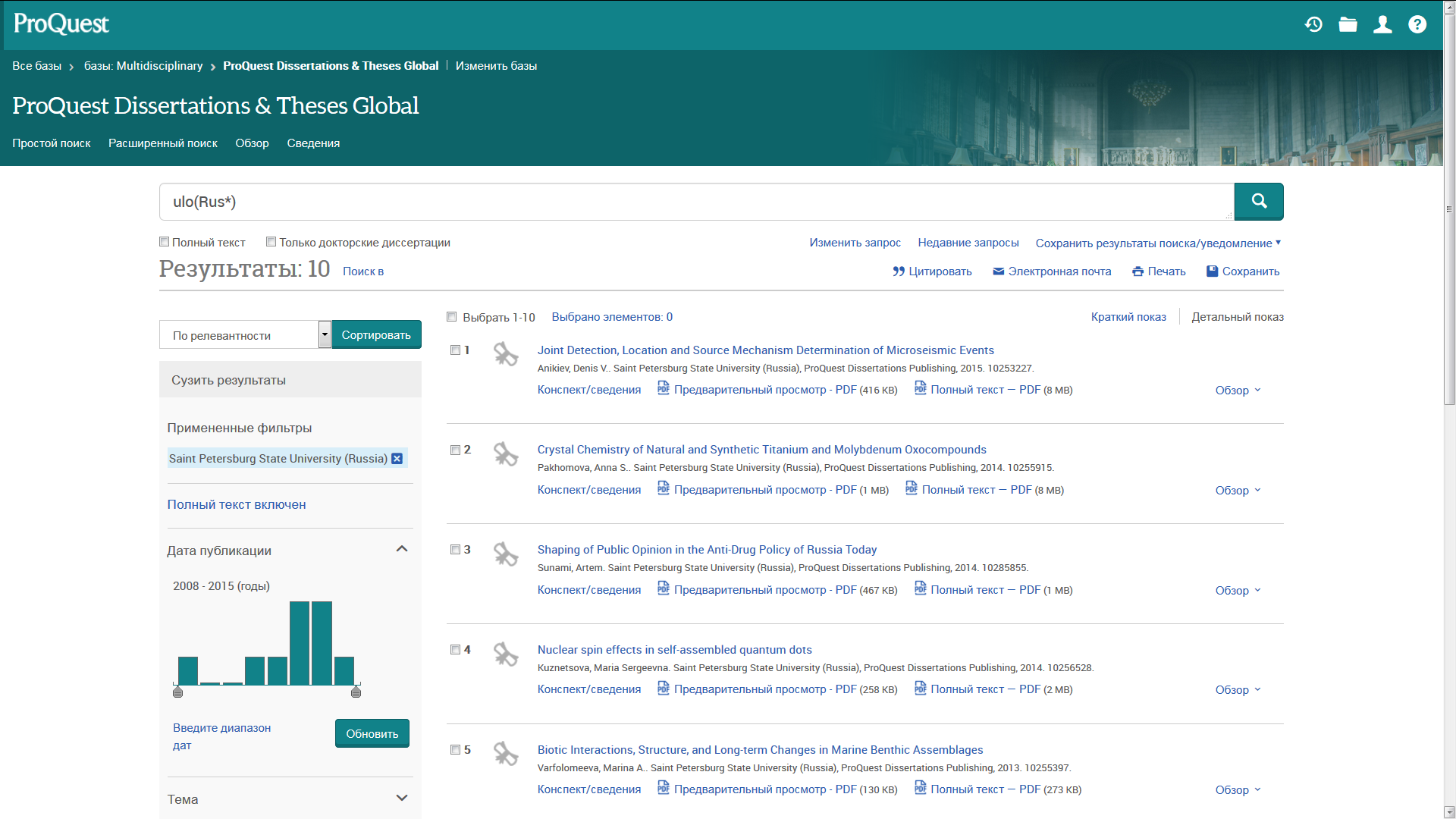 В помощь авторам
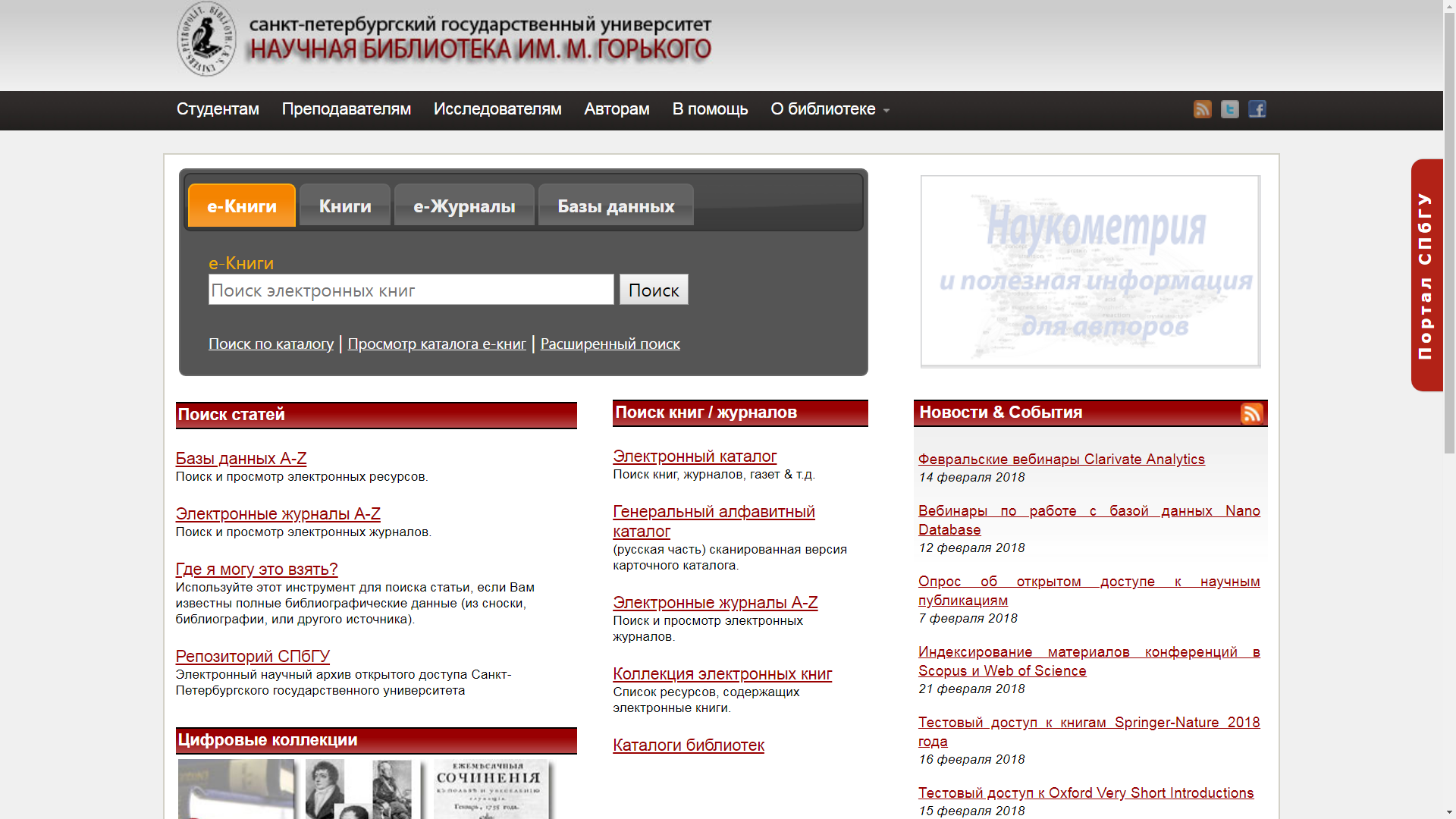 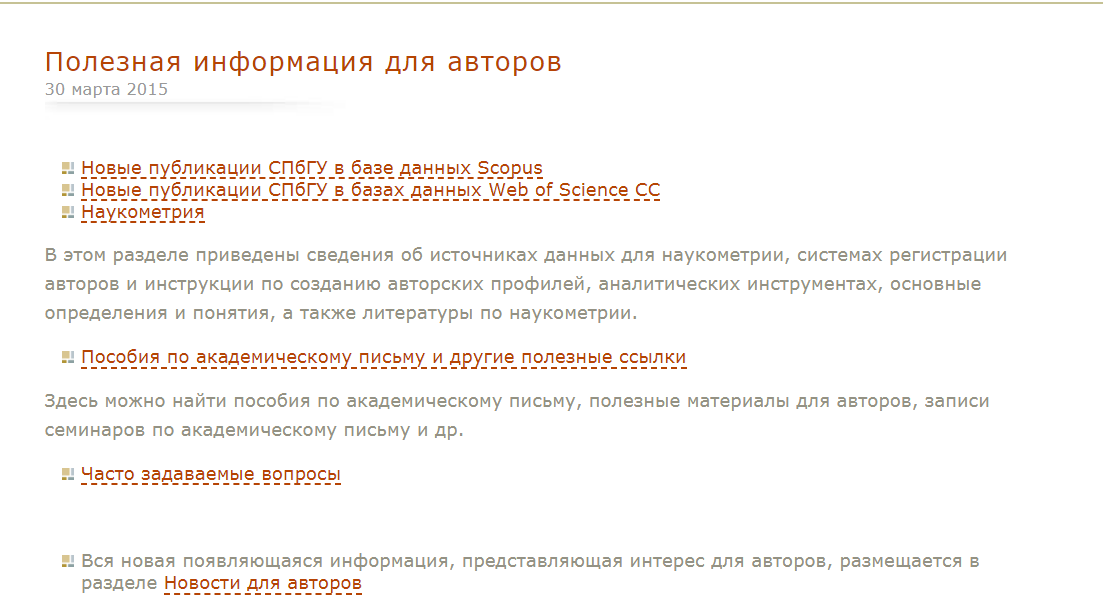 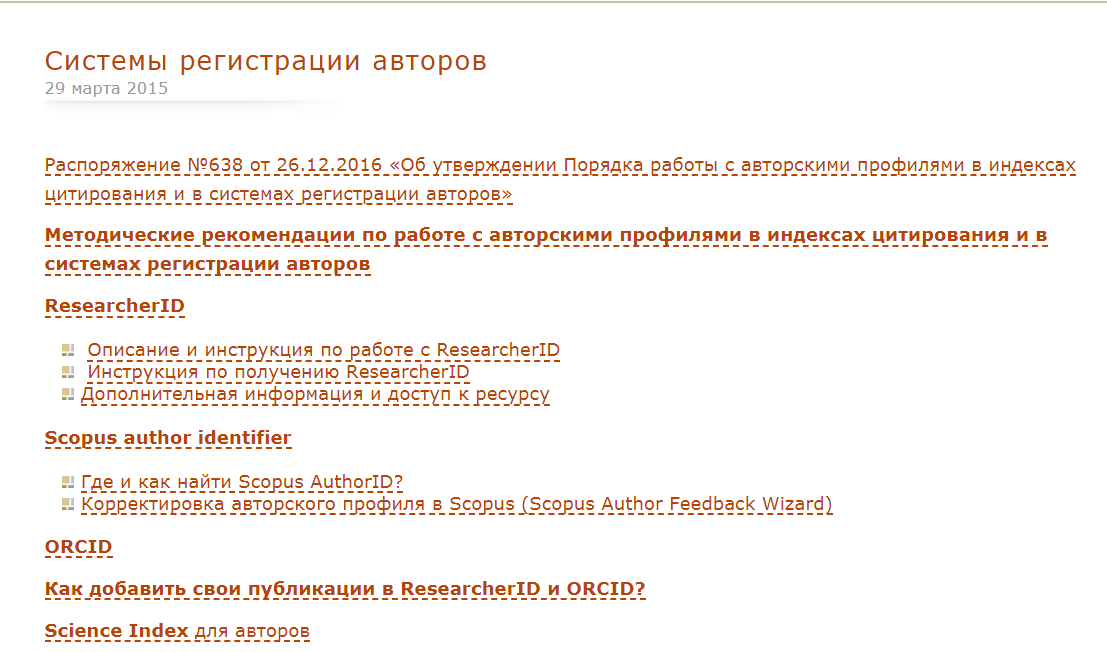 JoVe
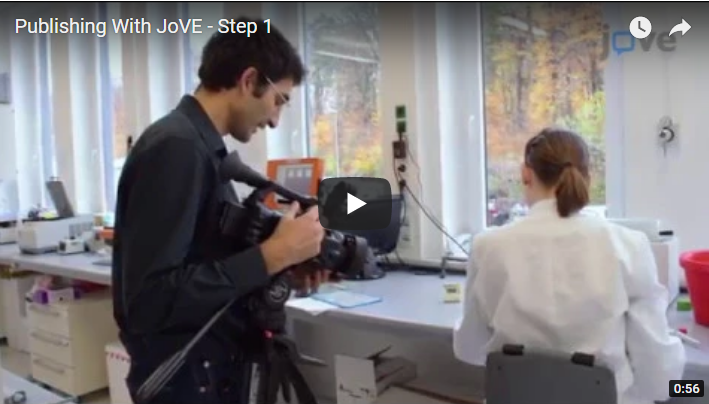 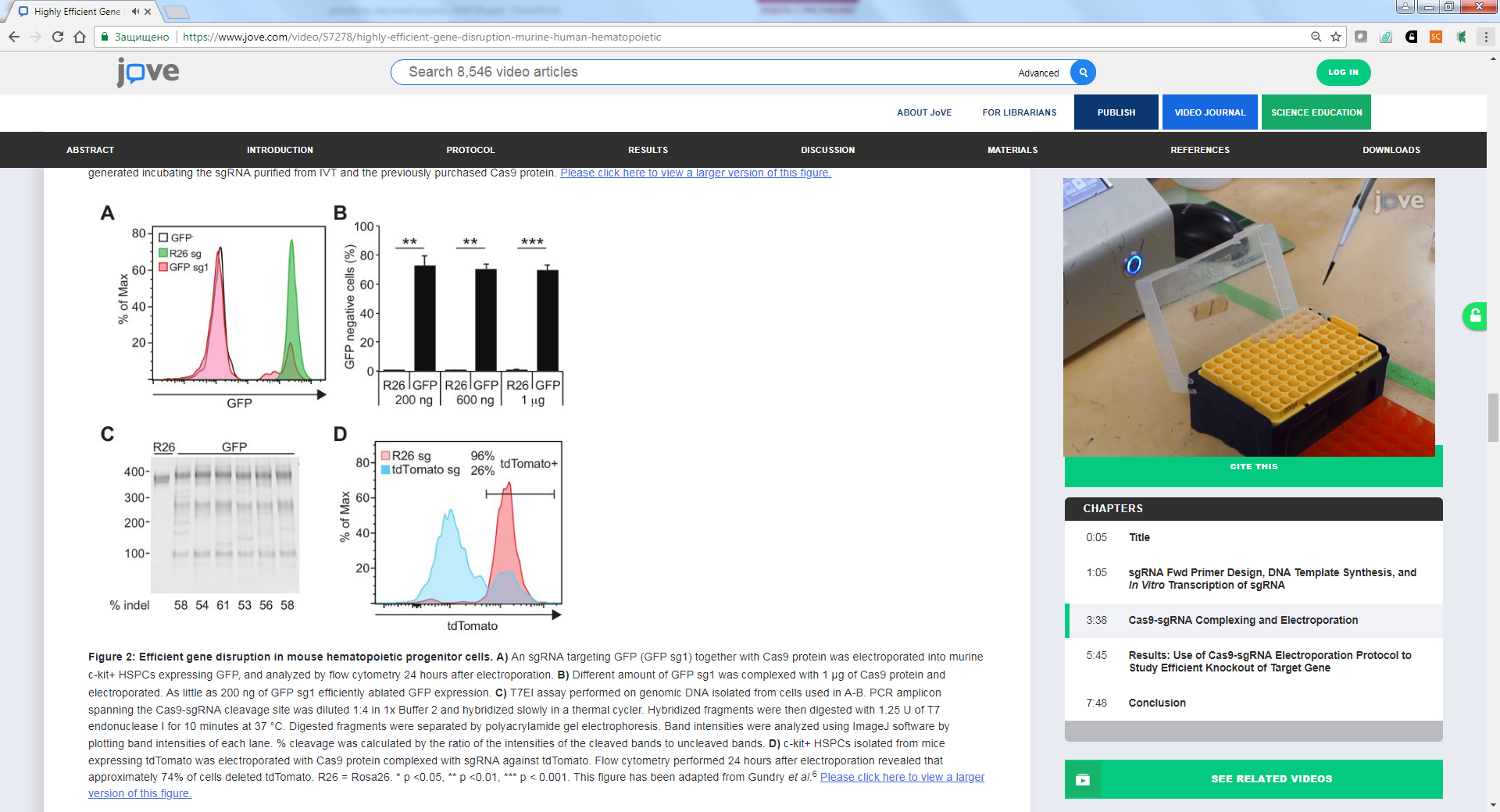 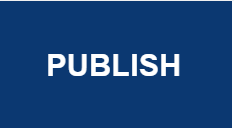 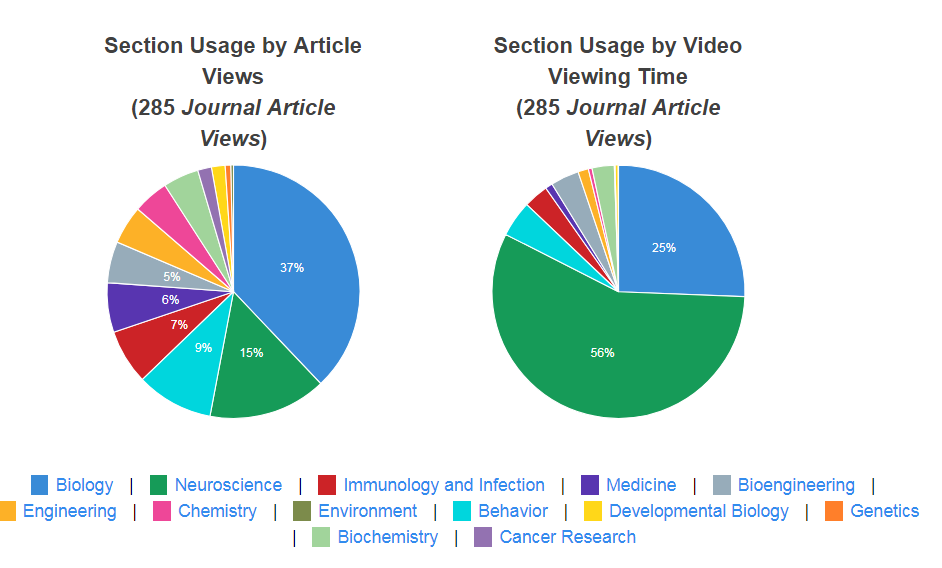 Тестовый доступ
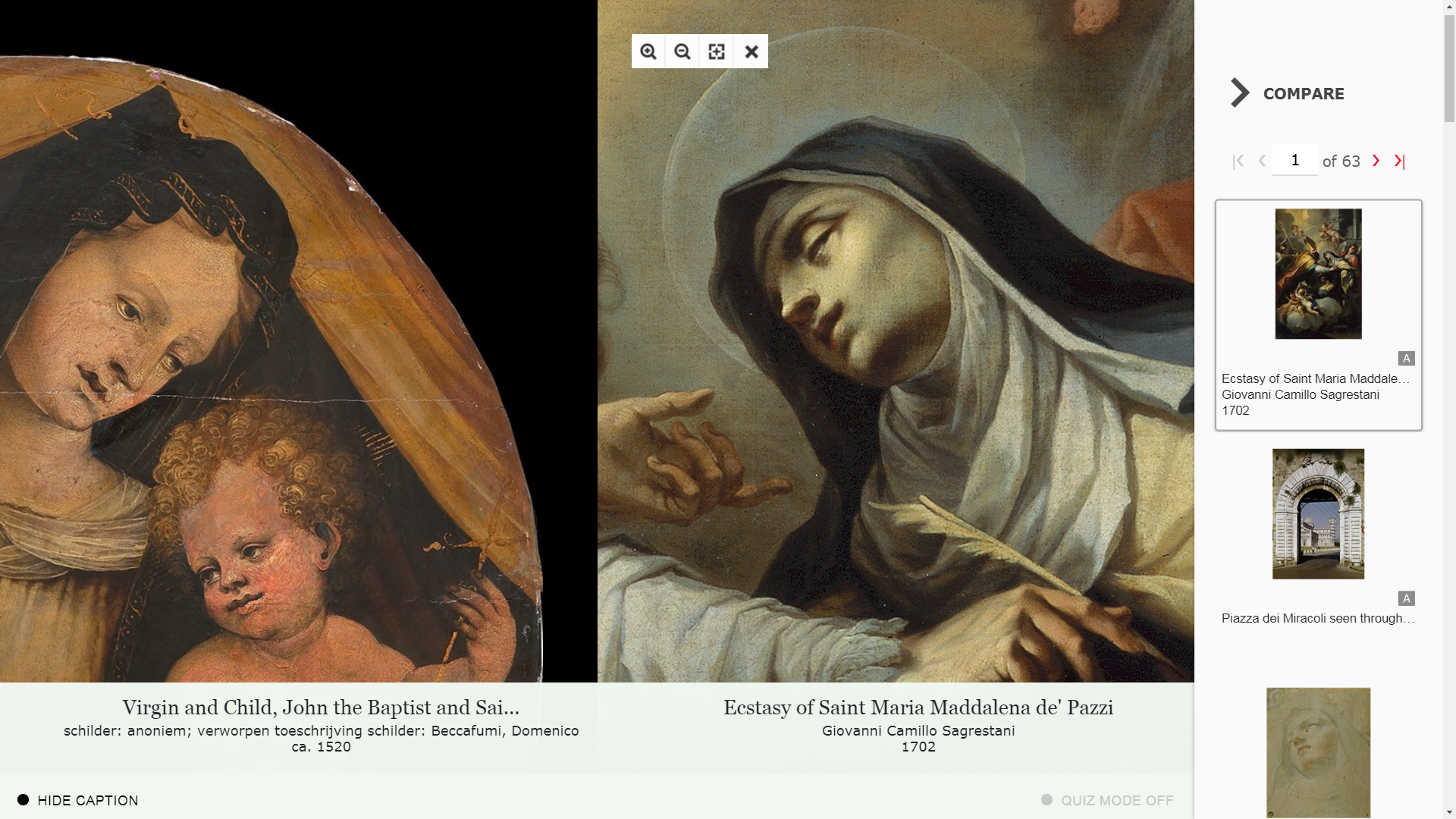 Изменение политики доступа  http://www.library.spbu.ru/help/ezpr.html
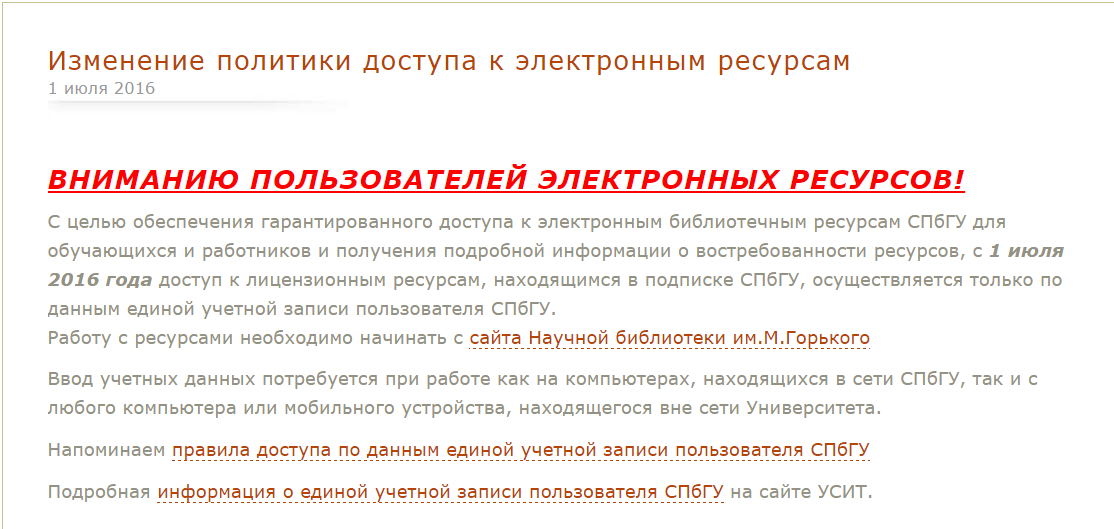 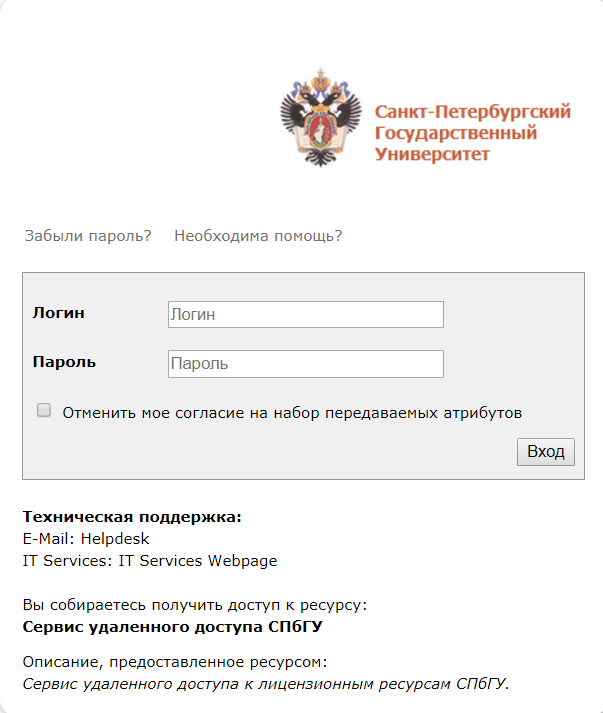 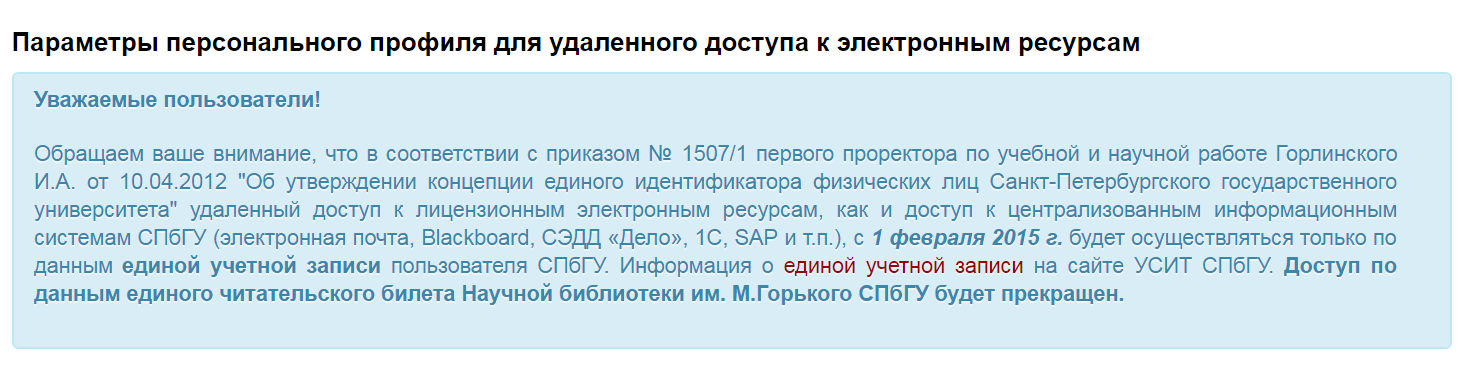 ИСПОЛЬЗОВАНИЕ электронных ресурсов в СПбГУ в 2017 г.
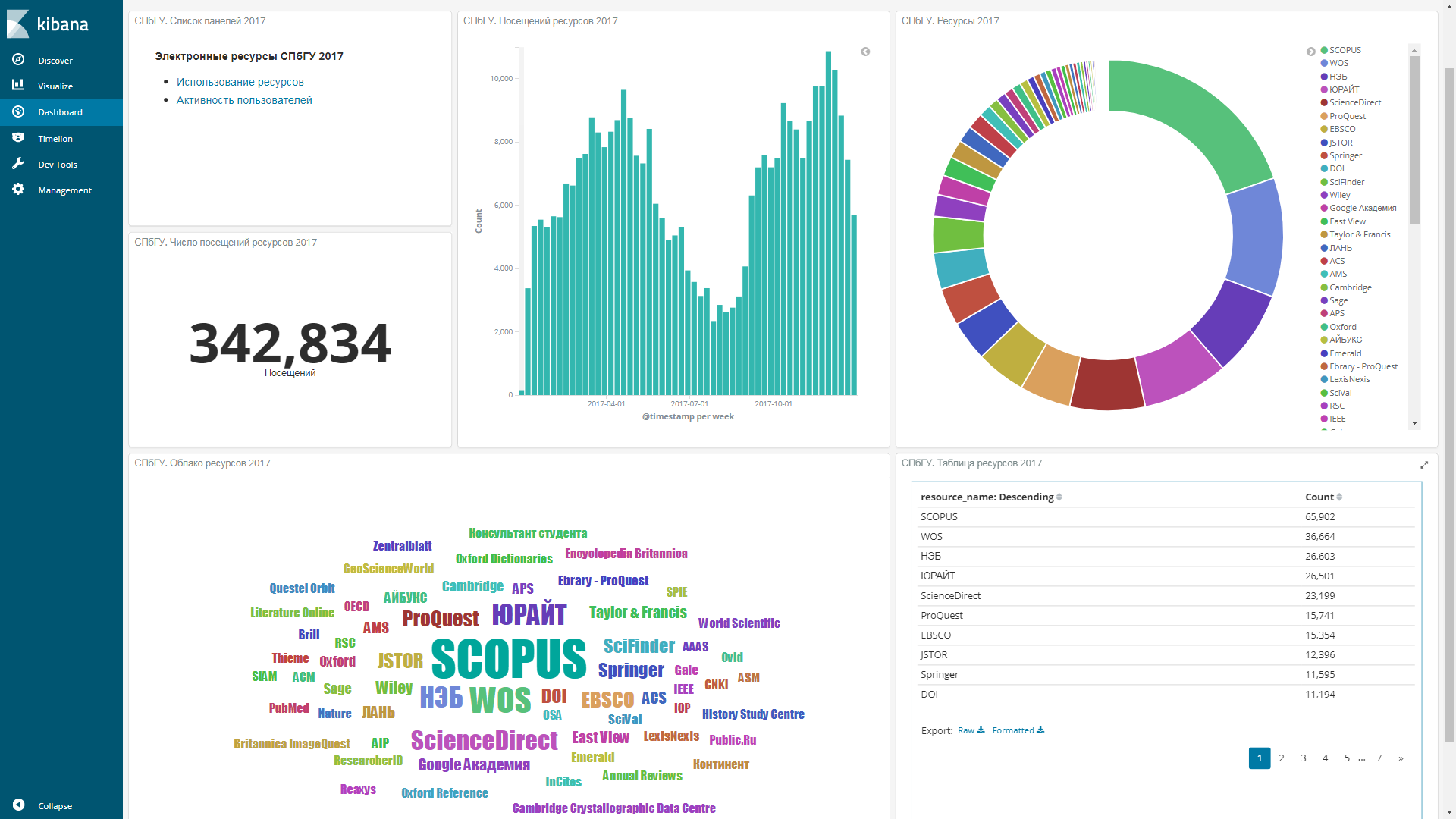 СПбГУ 2017. Печатные и электронные ресурсы.
РАСПРЕДЕЛЕНИЕ ПО ТИПАМ ПОЛЬЗОВАТЕЛЕЙ
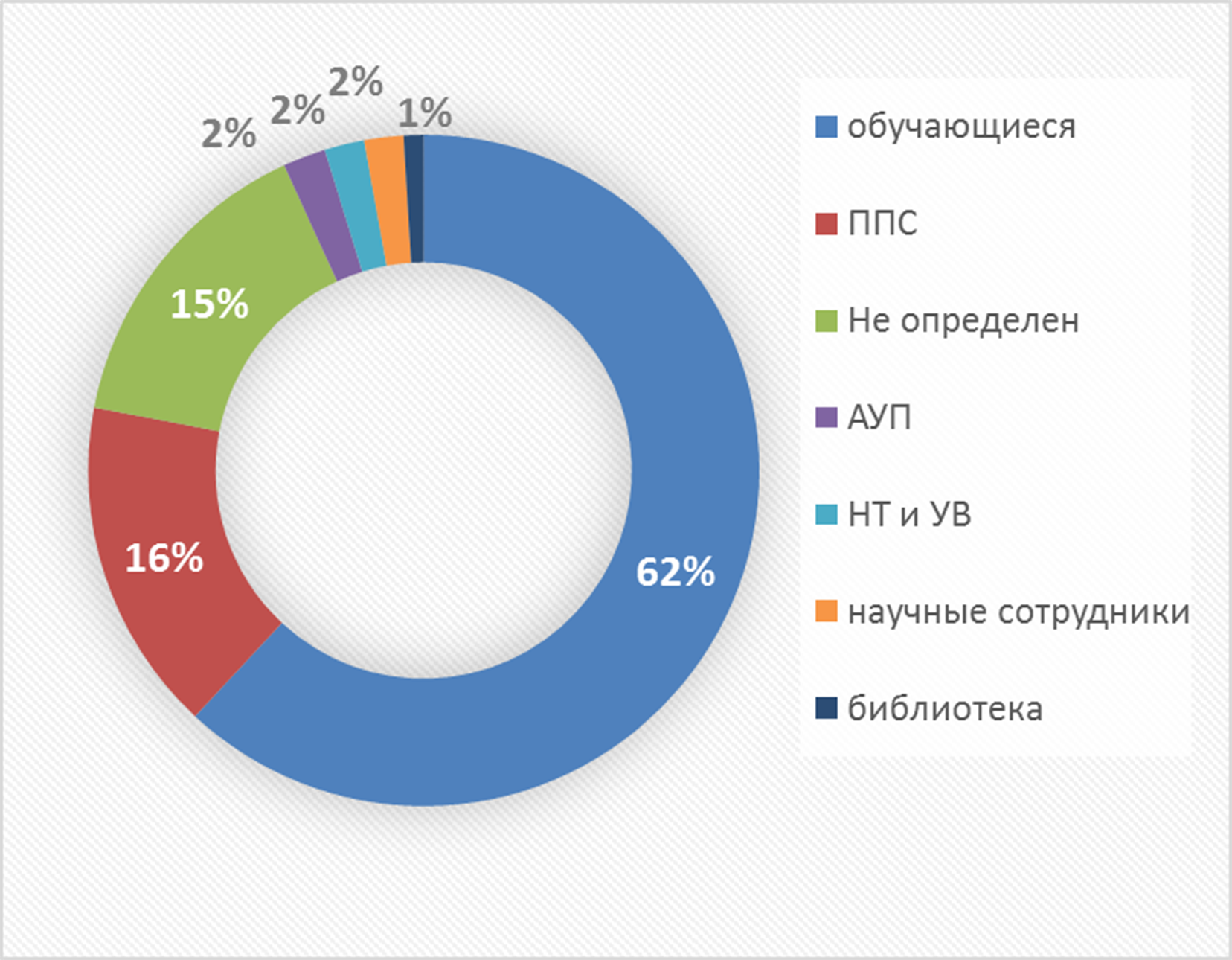 РАСПРЕДЕЛЕНИЕ ПО ОБЛАСТЯМ ЗНАНИЙ
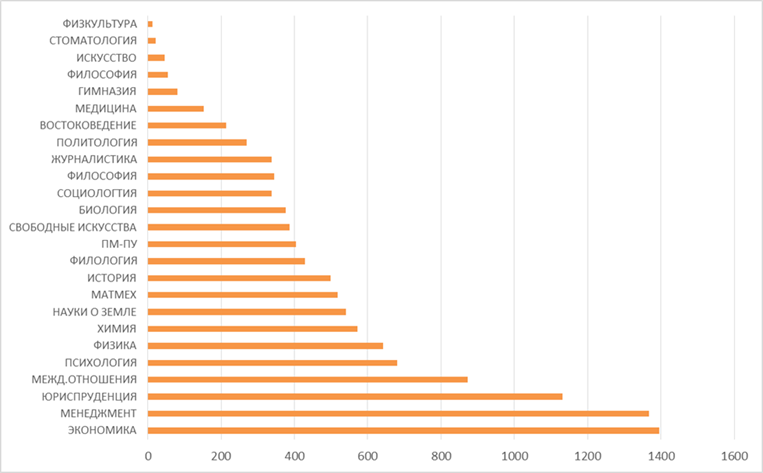 TOP 10 РЕСУРСОВ, ИСПОЛЬЗУЕМЫХ В СПбГУ В 2017 ГОДУ (КОЛ-ВО ПОЛНЫХ ТЕКСТОВ)
TOP 15 РЕСУРСОВ, ИСПОЛЬЗУЕМЫХ В СПбГУ В 2017 ГОДУ (КОЛ-ВО ПОСЕЩЕНИЙ - KIBANA)
ЛИДЕРЫ ПО ИСПОЛЬЗОВАНИЮ в 2017 году
Первые 20 ресурсов дали 90 % общего количества посещений
Первые 3 ресурса дали 39 % от общего количества посещений
Первые три ресурса:
SСOPUS
WEB OF SCIENCE
eLIBRARY.RU
Фильтр «open access» в Scopus
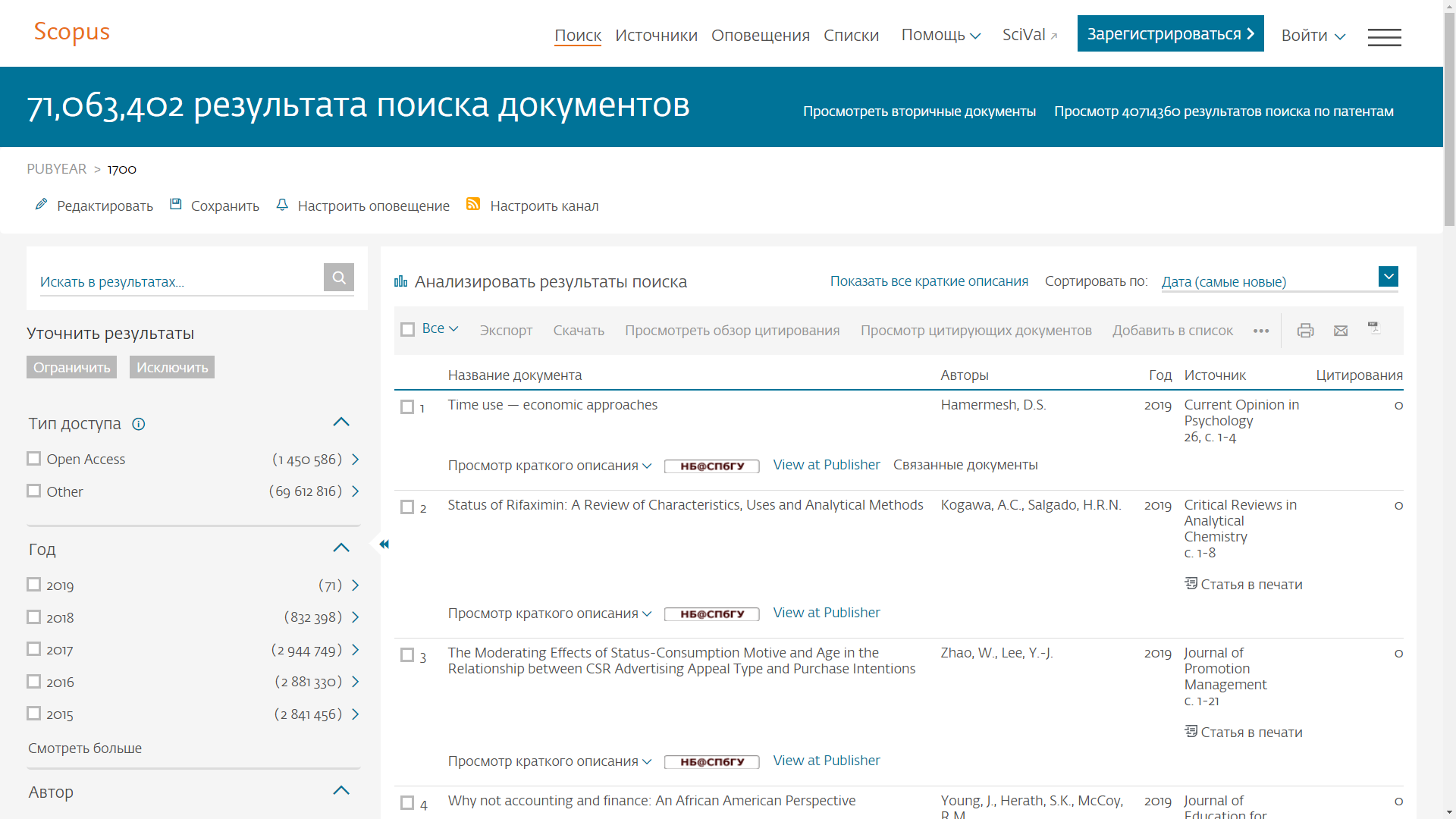 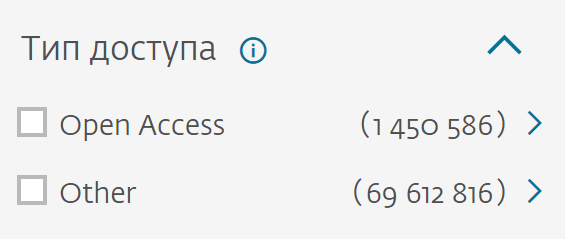 Фильтр «open access» в WoS
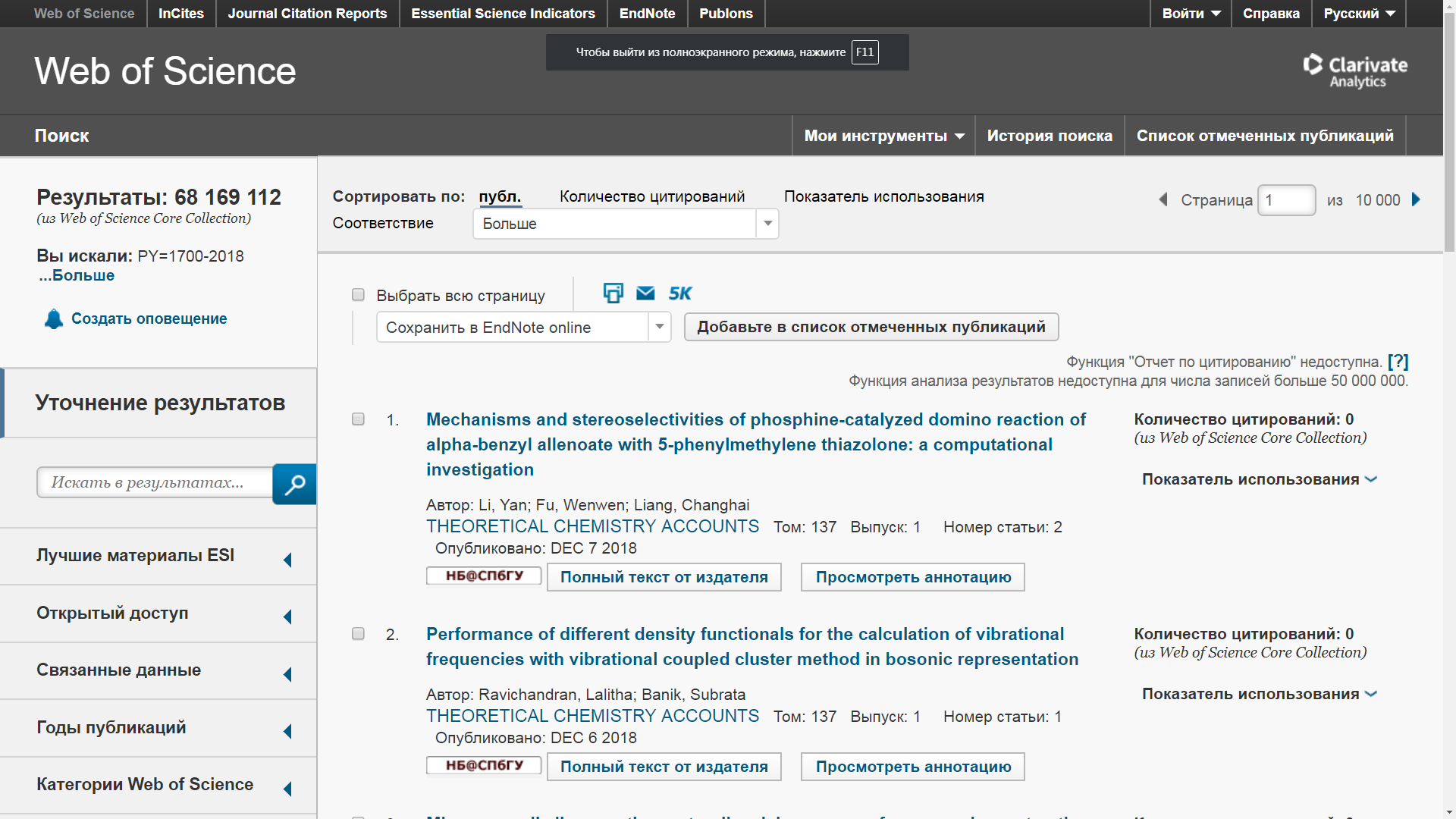 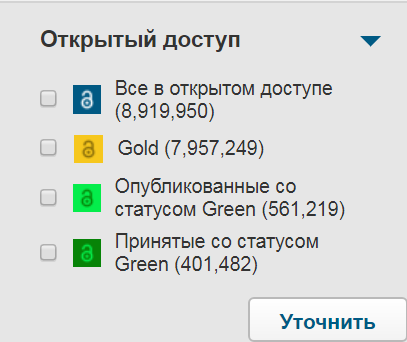 РАЗДЕЛ «НОВОСТИ И СОБЫТИЯ»
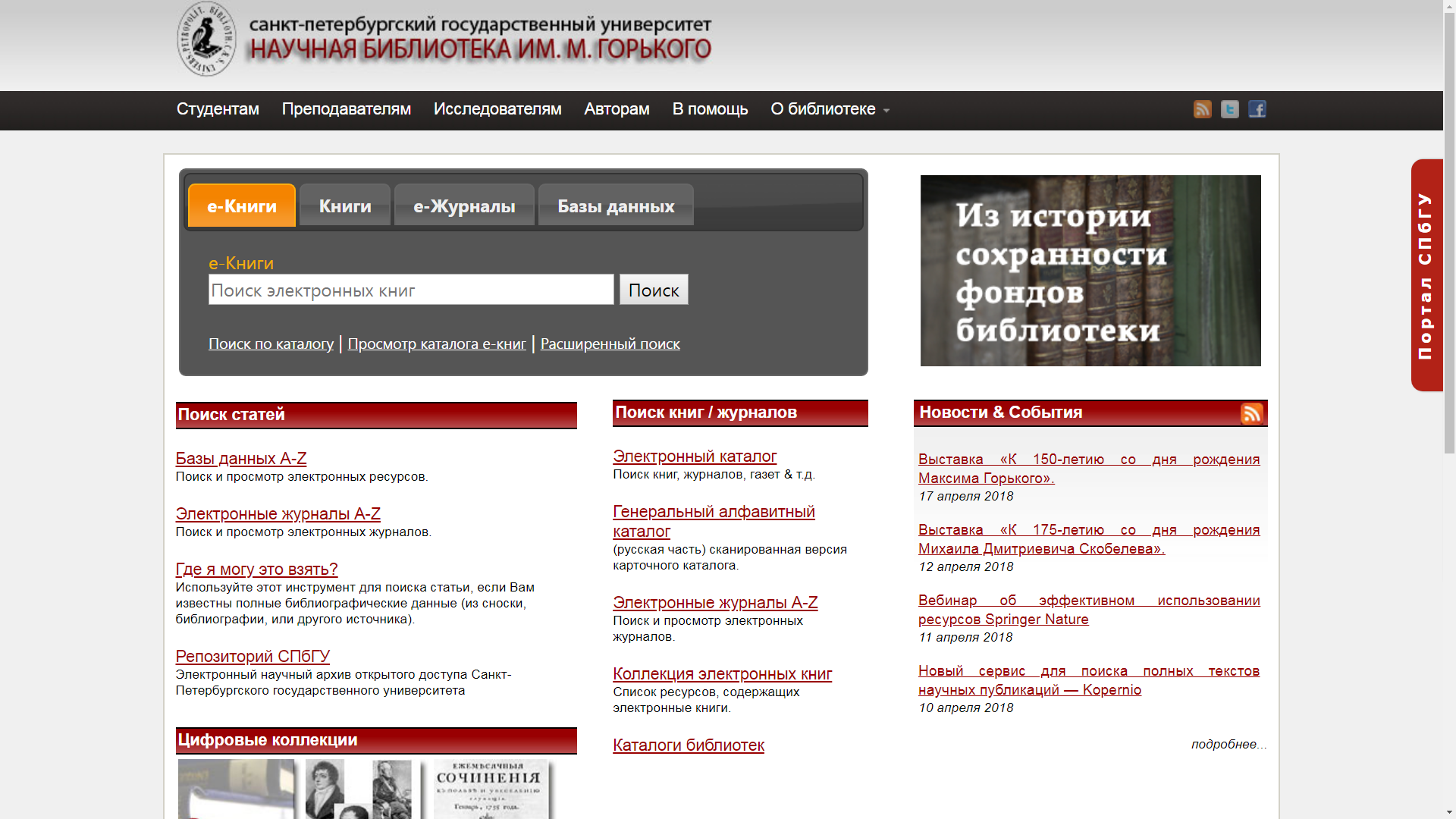 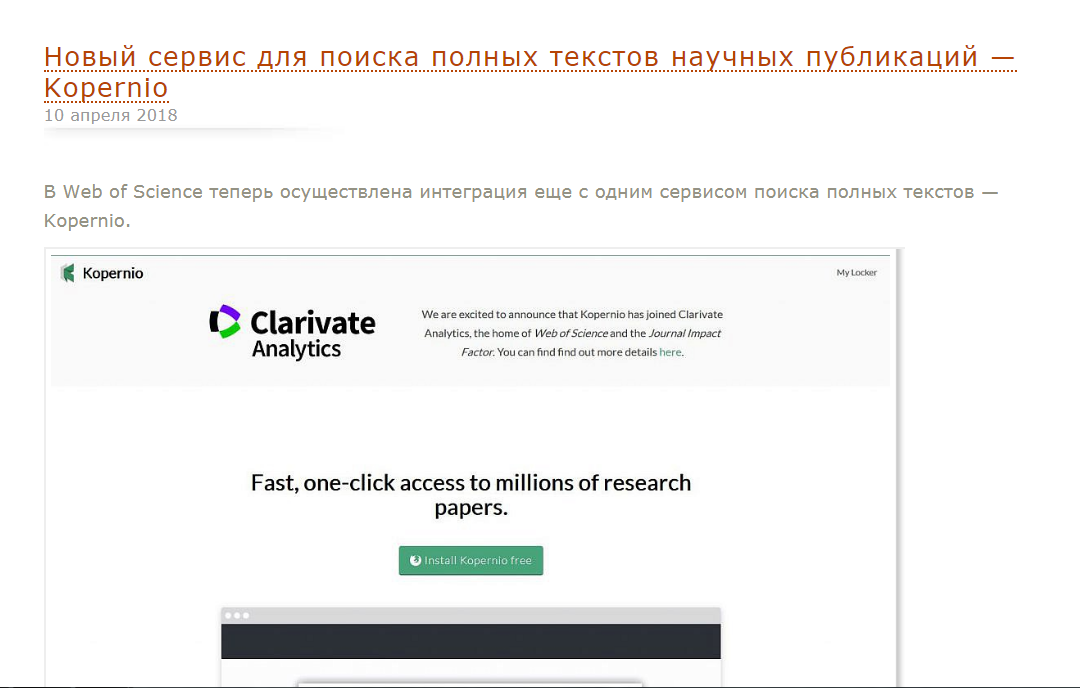 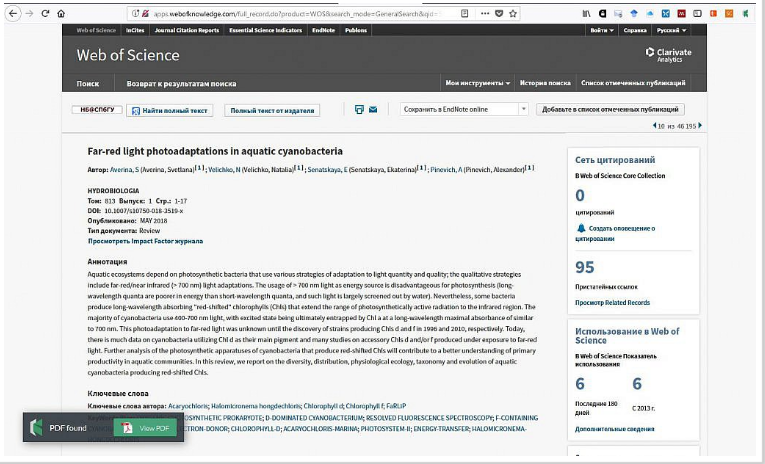 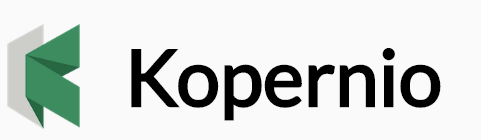 Посещения WoS, Scopus и elibrary (типы пользователей)
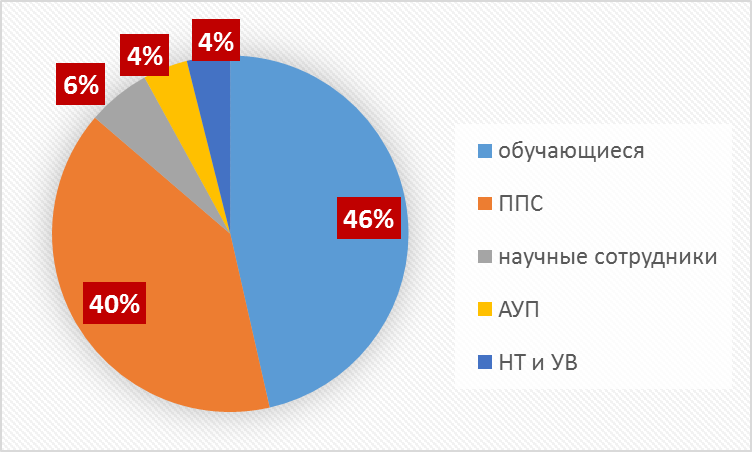 WEB OF SCIENCE
SCOPUS
eLibrary
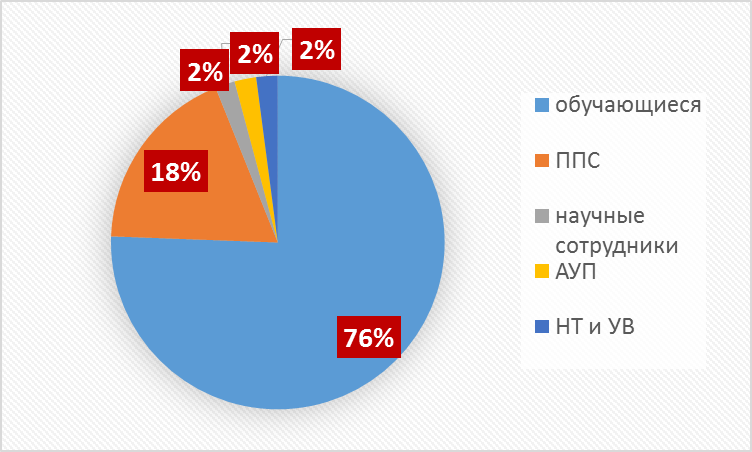 Посещения WoS, Scopus и elibrary (ПОЛЬЗОВАТЕЛИ ПО ПРЕДМЕТНЫМ ОБЛАСТЯМ)
SCOPUS
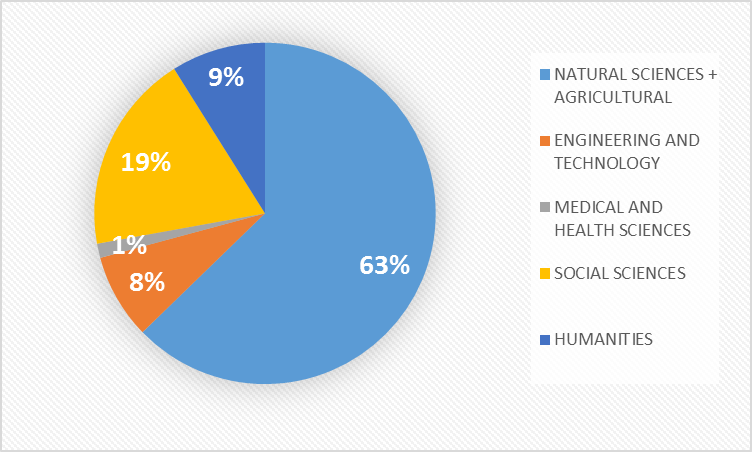 WEB OF SCIENCE
eLibrary
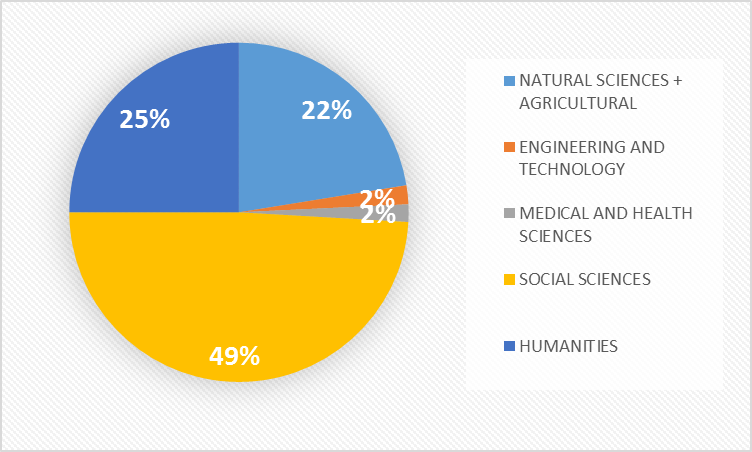 Кол-во публикаций СПбГУ за 2012-16 гг. и посещения ресурсов в 2017 году
WEB OF SCIENCE
SCOPUS
Кол-во публикаций СПбГУ в РИНЦ за 2012-16 гг. и посещения eLIBRARY в 2017 году
ЧТЕНИЕ и ПУБЛИкАЦИИ
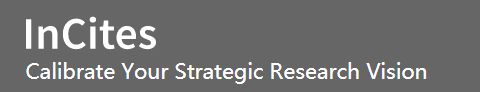 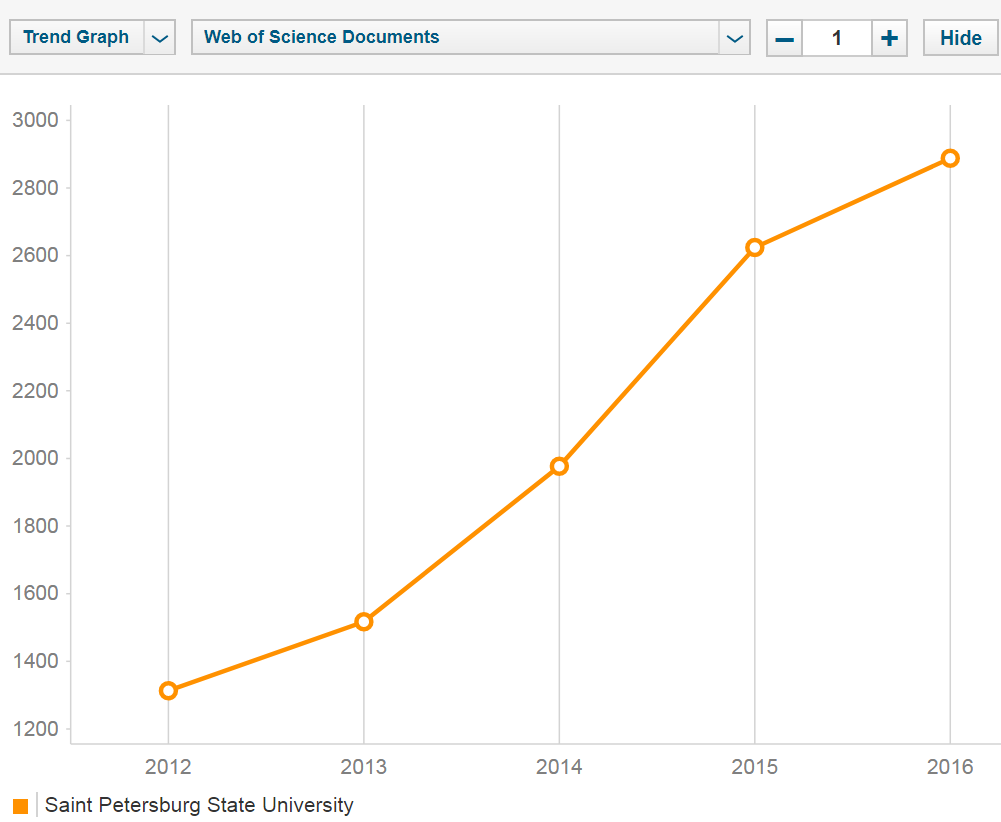 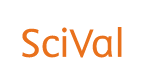 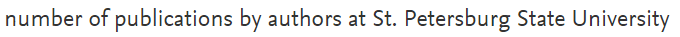 Пользователи электронных ресурсов 2017 в СПбГУ
27 % от общего количества FTE 
21 % от общего количества обучающихся
30 % от общего количества ППС +научные сотрудников
20 % пользователей осуществили 76 % посещений электронных ресурсов
СЛАЙД ИЗ ПРЕЗЕНТАЦИИ ПАВЛА КАСЬЯНоВа (ClaRIVATE ANALYTICS)
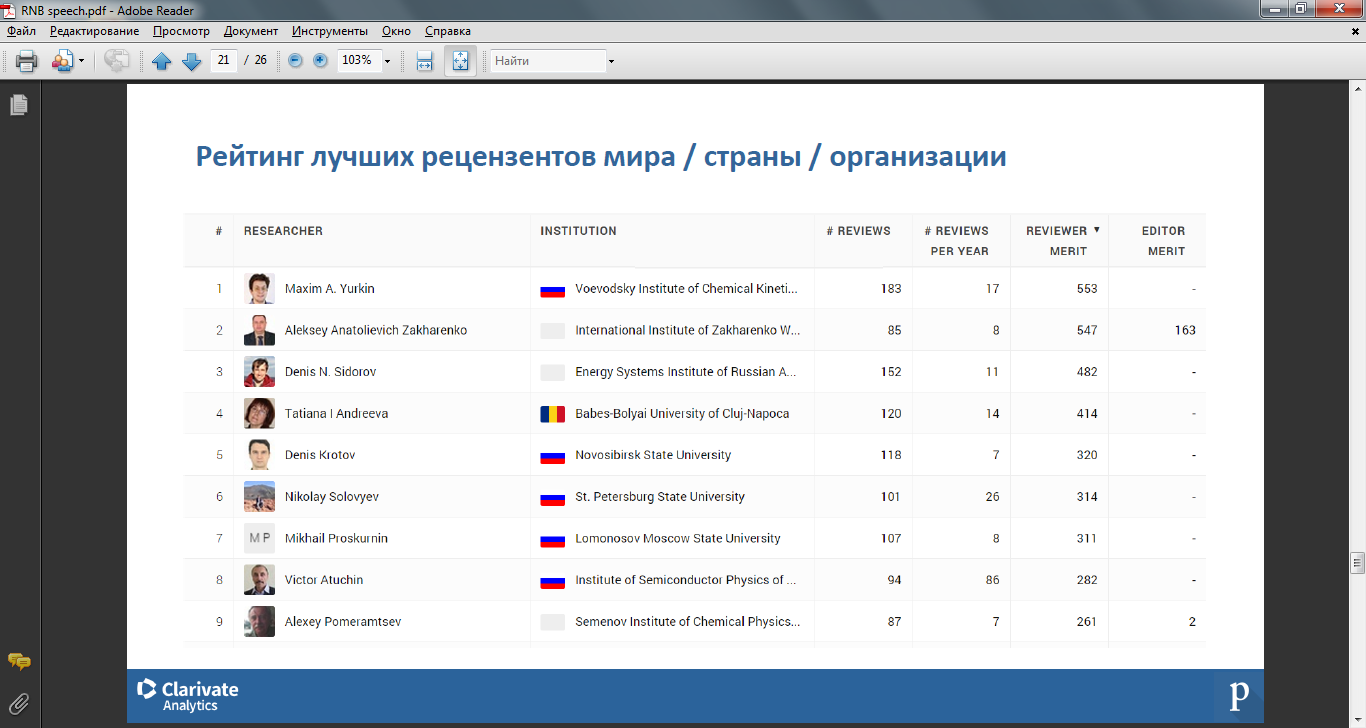 Портрет самого активного пользователя 2017 года
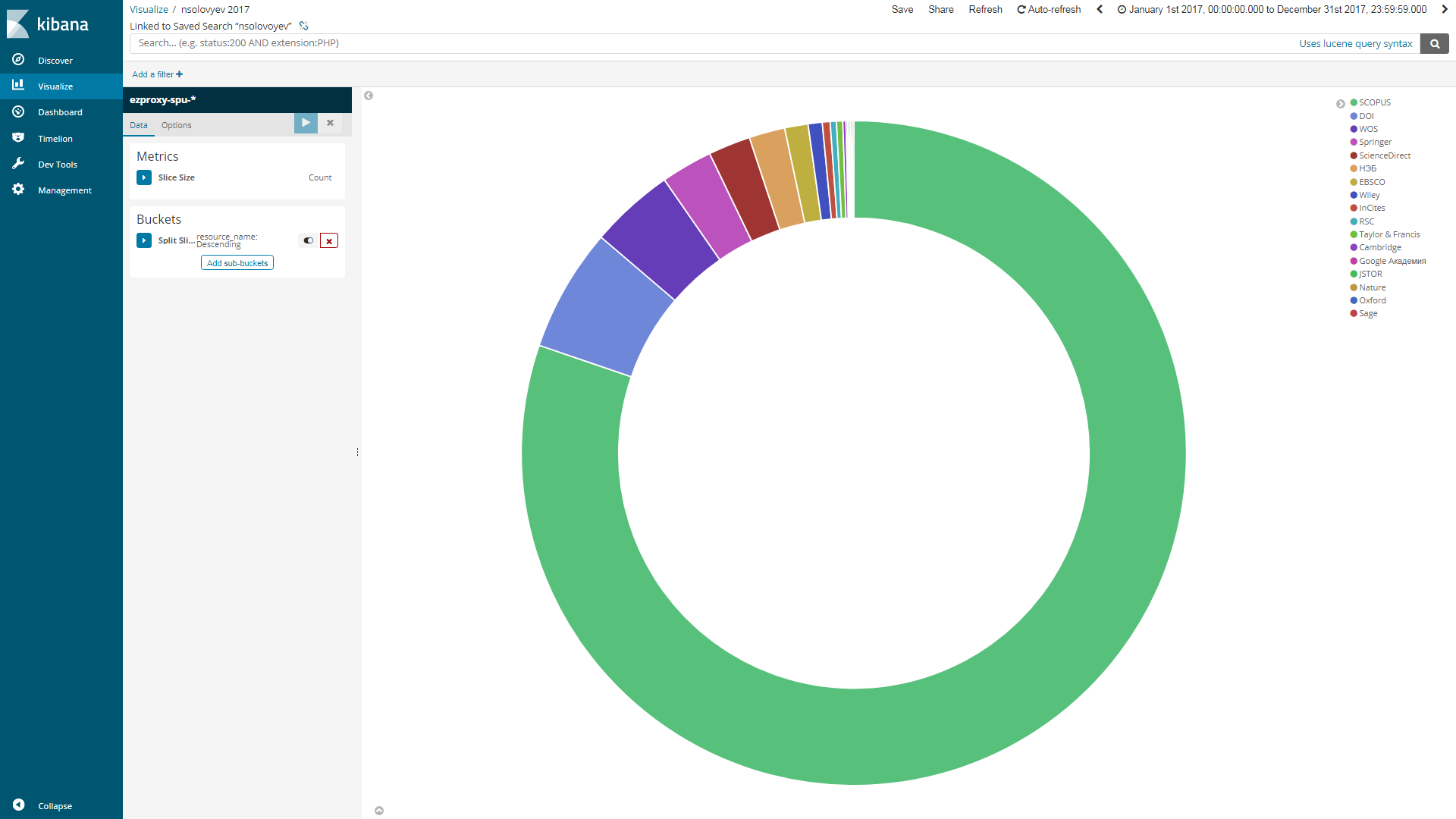 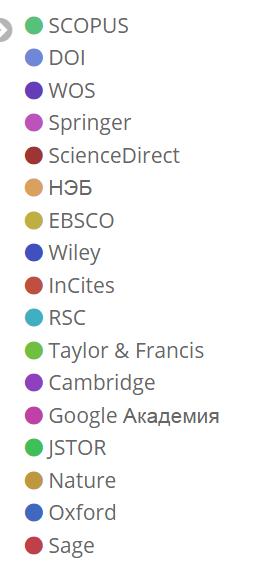 СТРАНИЦА РЕЦЕНЗЕНТА НА САЙТЕ PUBLONS
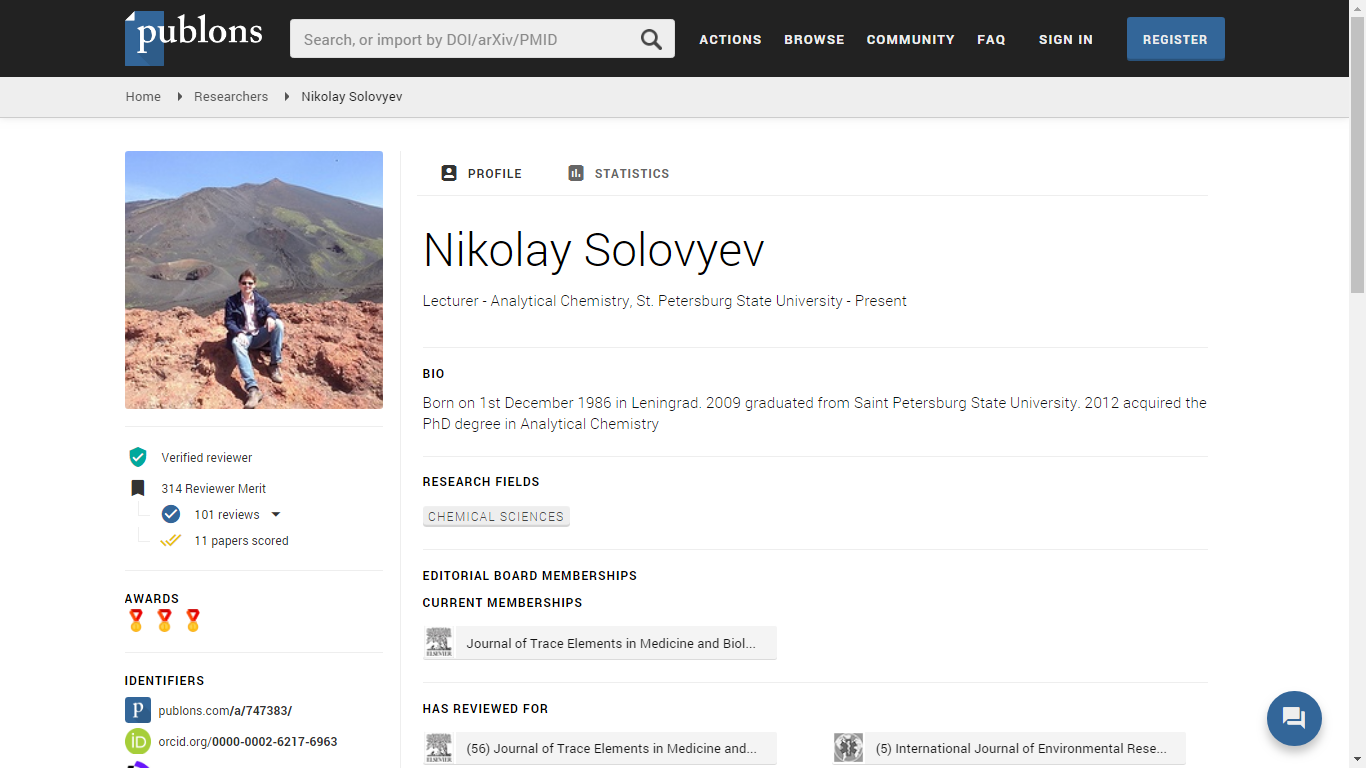 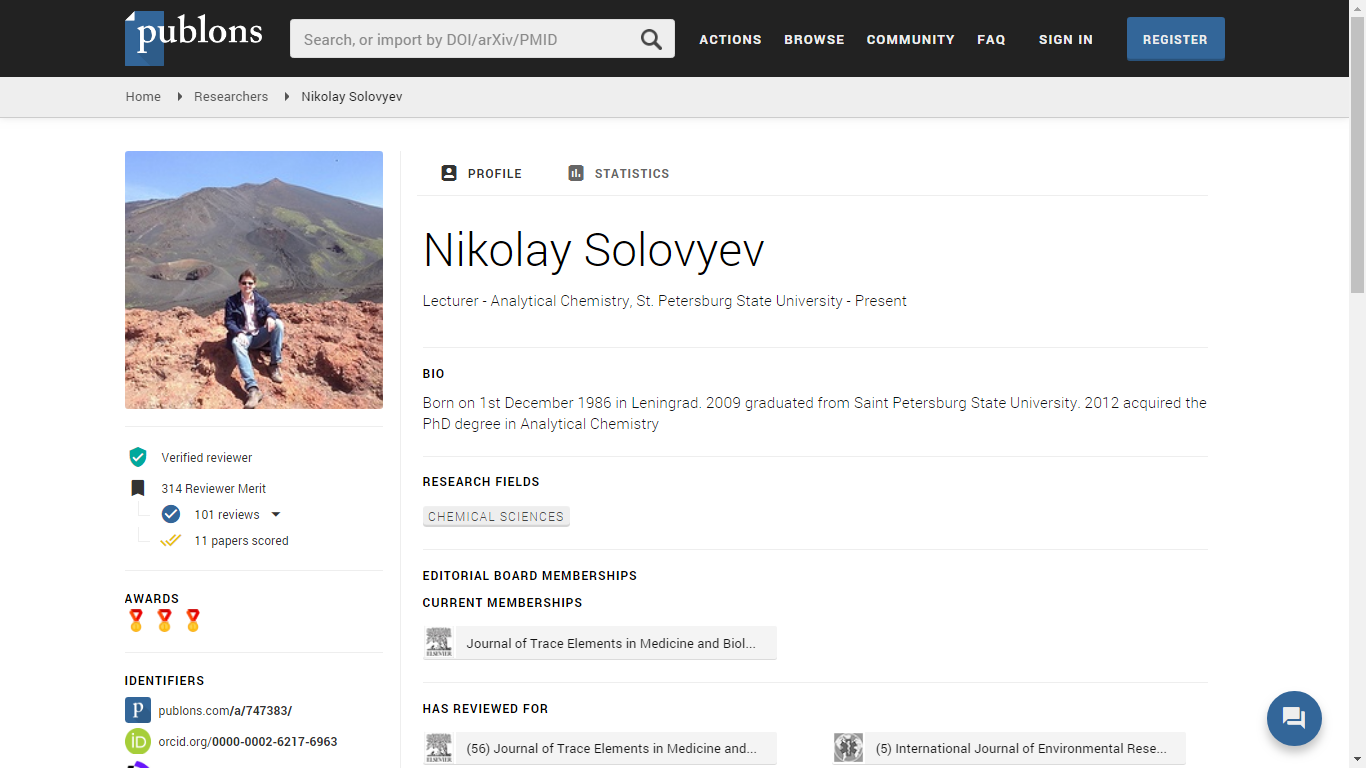 Искренне благодарю за Ваше внимание!Екатерина Полниковаe.polnikova@spbu.ru